Liturgie de l’ Eucharistie -> Procession des Offrandes
1. Lumière pour l’Homme aujourd’hui
    Qui vient depuis que sur la terre
    Il est un pauvre qui t’espère,
    Atteint jusqu’à l’aveugle en moi :
    Touche mes yeux afin qu’ils voient
    De quel amour Tu me poursuis.
    Comment savoir d’où vient le jour
    Si je ne reconnais ma nuit ?


soif.
Liturgie de l’ Eucharistie -> Procession des Offrandes
2. Parole de Dieu dans ma chair
    Qui dit le monde et son histoire
    Afin que l’homme puisse croire,
    Suscite une réponse en moi :
    Ouvre ma bouche à cette voix
    Qui retentit dans le désert.
    Comment savoir quel mot tu dis
    Si je ne tiens mon cœur ouvert ?


soif.
Liturgie de l’ Eucharistie -> Procession des Offrandes
3. Semence éternelle en mon corps
    Vivante en moi plus que moi-même,
    Depuis le temps de mon baptême,
    Féconde mes terrains nouveaux :
    Germe dans l’ombre de mes os
    Car je ne suis que cendre encore ;
    Comment savoir qu’elle est ta vie
    Si je n’accepte pas ma mort ?


soif.
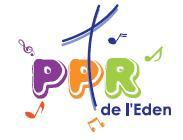